Straßenübersicht Ortschaft Großbadegast Ortsteil Kleinbadegast
Am Sportforum
Hopfenweg
Im Winkel
Kirchstraße
Von Kleinbadegast
Pfriemsdorfer Straße Bereich K 2508
Hopfenweg Bereich K 2508
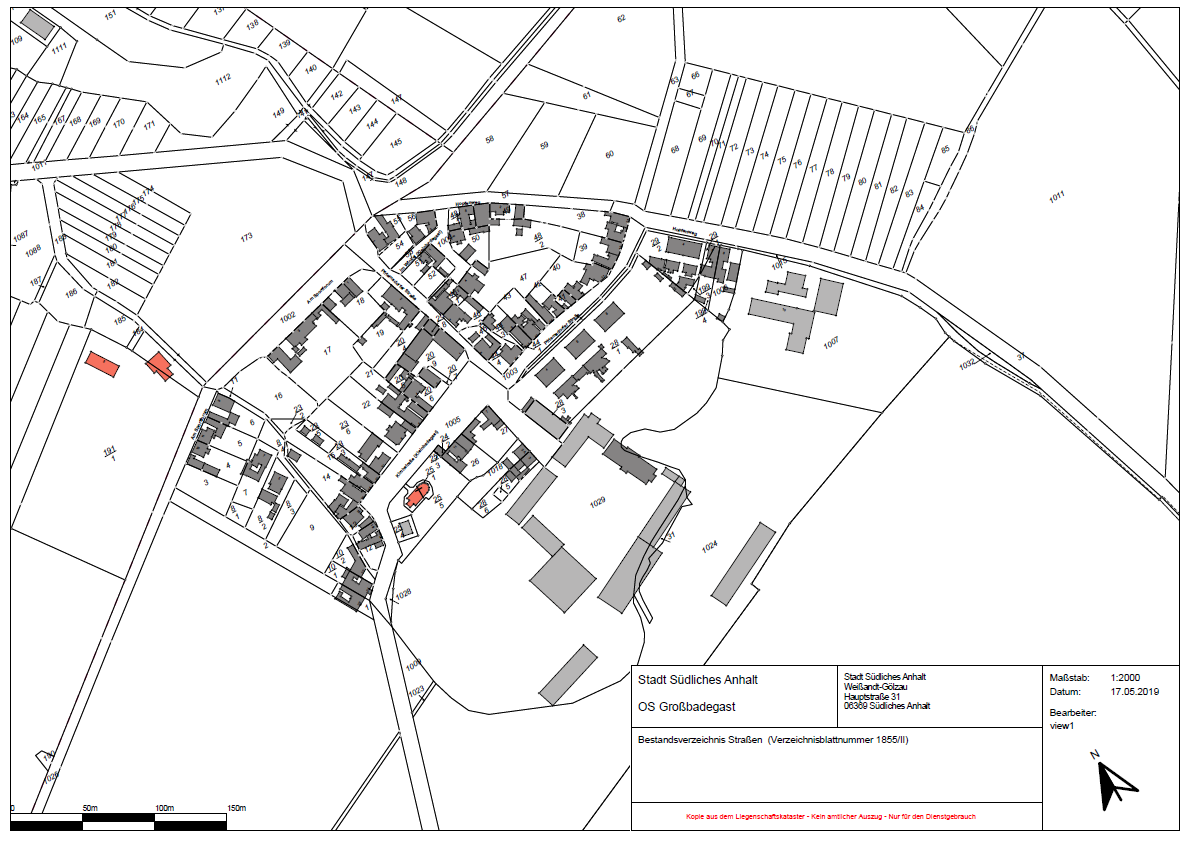 4 (siehe auch andere Übersicht)
1
6
2
Bushaltestellen (LBW
bzw. massiv)
3
7
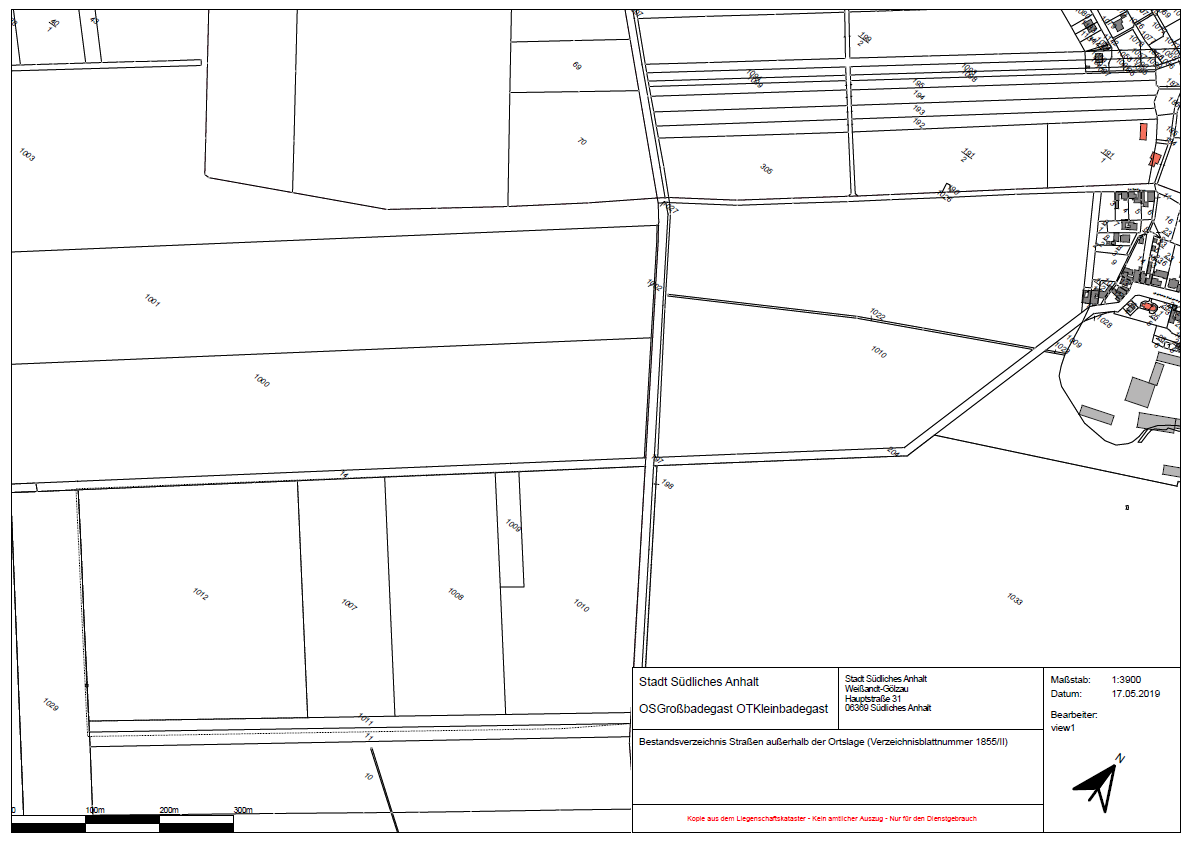 4 (siehe auch andere Übersicht)
5